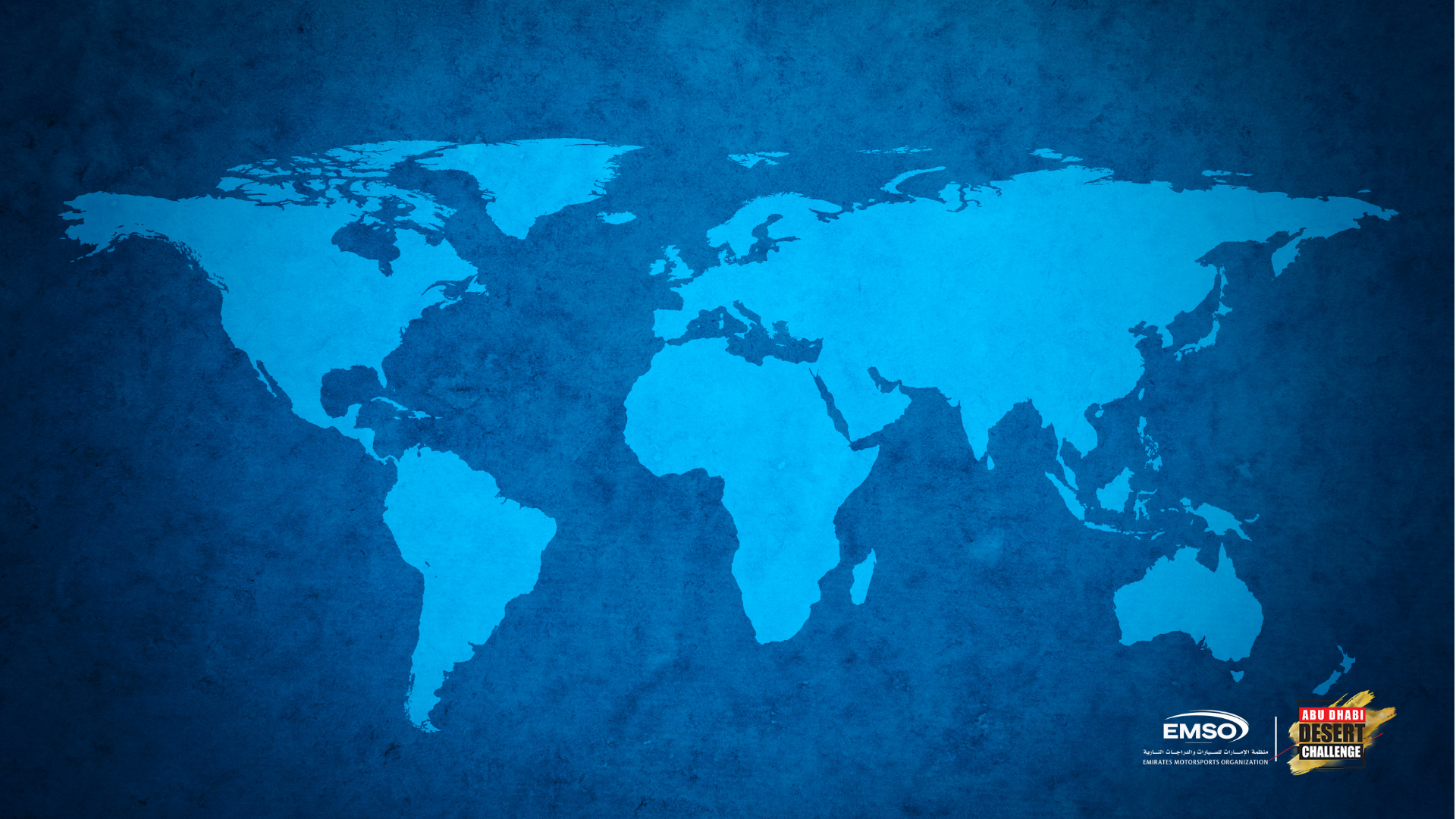 ADDC 2025
Shipping Offers
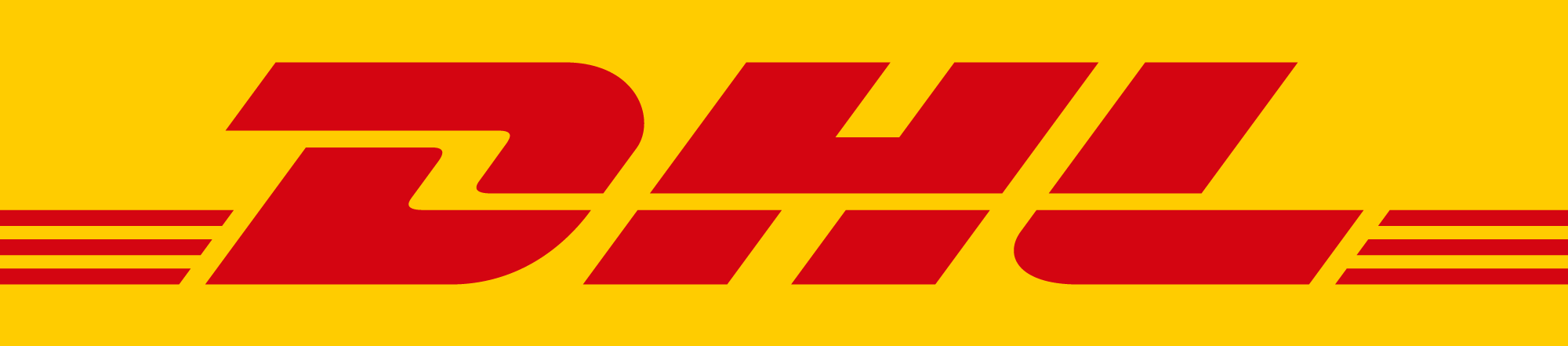 Netherlands
(Rotterdam)
France
(Clermont-Ferrand)
OFFER FOR:

FIM (RALLY 2 or QUAD)

FIA  (SSV)
United Arab Emirates
Argentina
(Buenos Aires)
Space is limited.  Email Logistics@emso.ae for terms and conditions
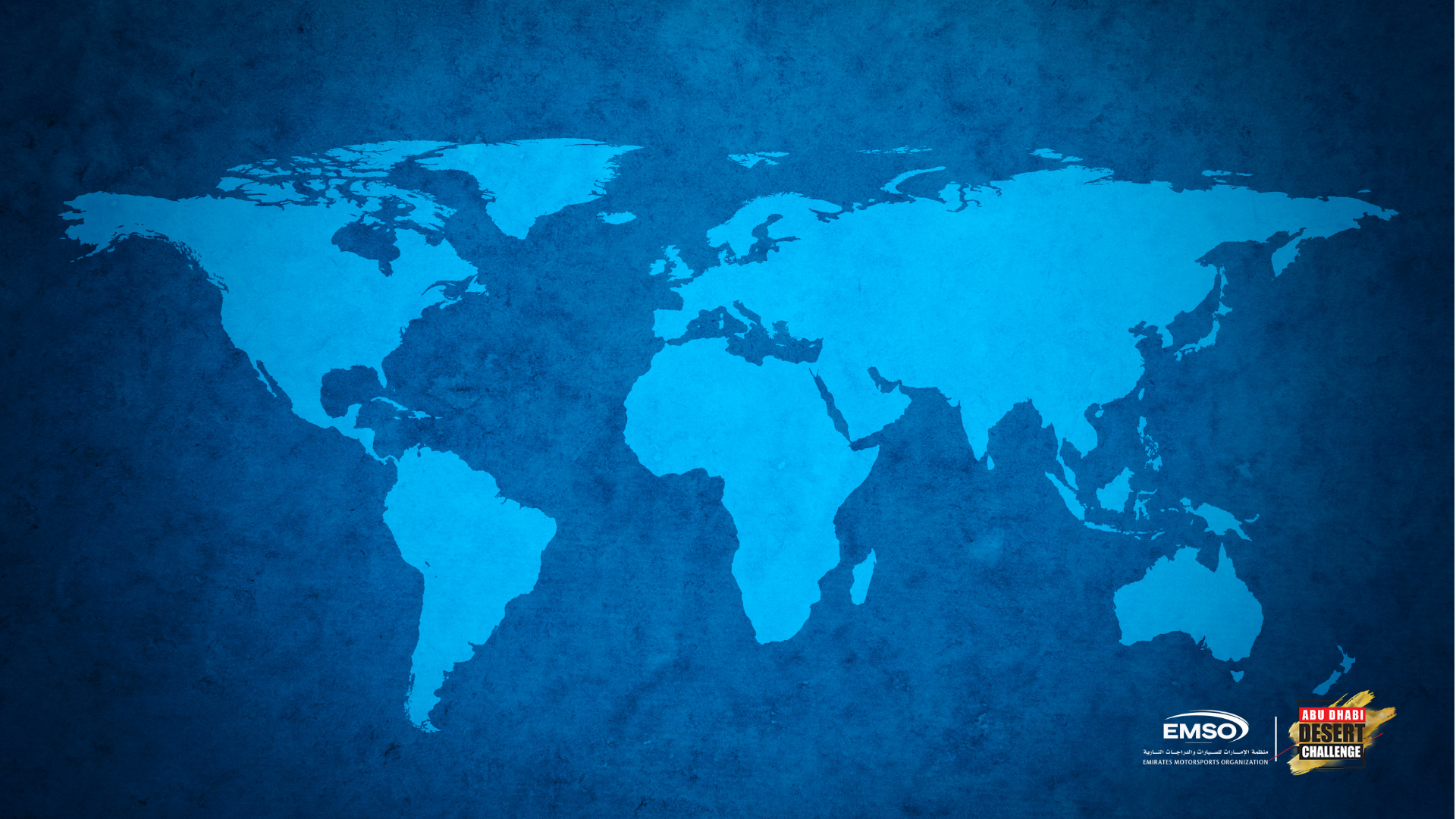 ADDC 2025
Shipping Rates & Dates
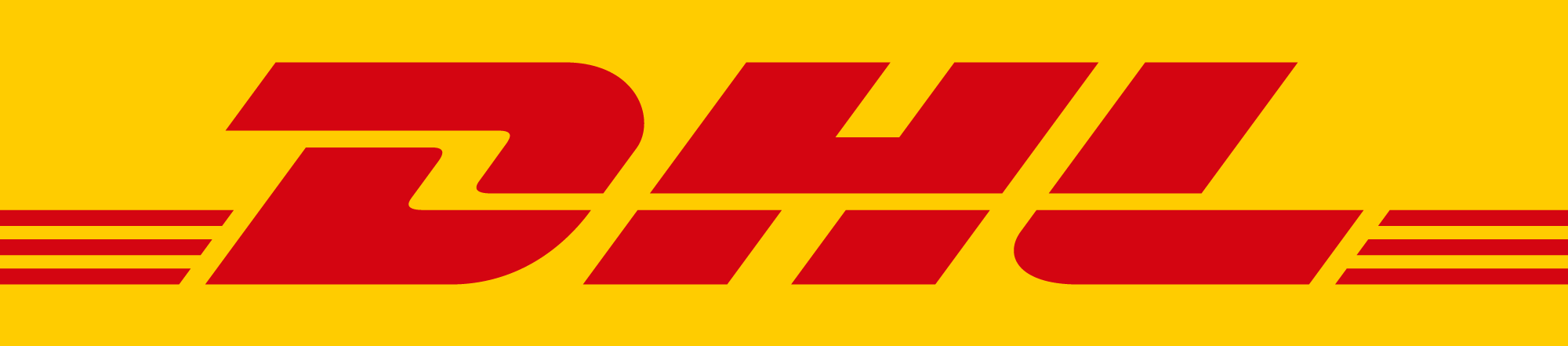 Sea Freight
Europe to UAE (One Way) 
UAE to Europe (One Way)
 
Motorcycle 	$750
Quad 		$1000
SSV 		$1750

Deadline to register Dec 1st  

Deadline for all material to be delivered to the Europe port Dec 9th
Sea Freight
Europe to UAE (Return)

Motorcycle 	$1500
Quad 		$2000
SSV 		$3500

Deadline to register Dec 1st  

Deadline for all material to be delivered to the Europe Port Dec 9th
Sea Freight
SA Buenos Aires to UAE (Return) 

Motorcycle 	$1500
Quad 		$1750

Deadline to register  Nov 15th 

Deadline for all material to be delivered to the port Nov 26th
Space is limited.  Email Logistics@emso.ae for terms and conditions